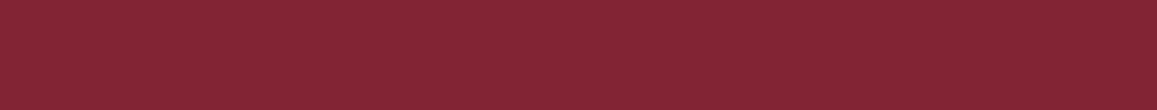 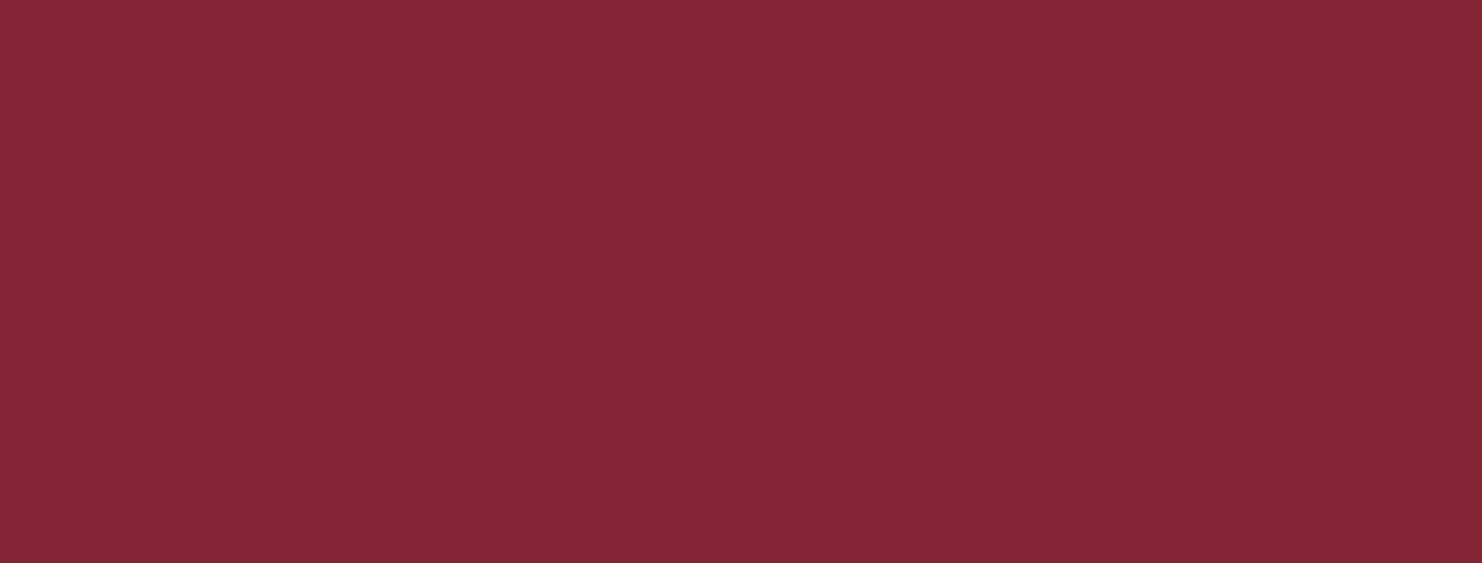 Corso di Economia Politica
Lorenzo Di Domenico*
lorenzo.didomenico@unite.it
Università degli Studi di Teramo
La curva di Phillips
La relazione studiata da Phillips, denominata da Samuelson e Solow«Curva di Phillips», ricopre un ruolo centrale nel pensiero economico
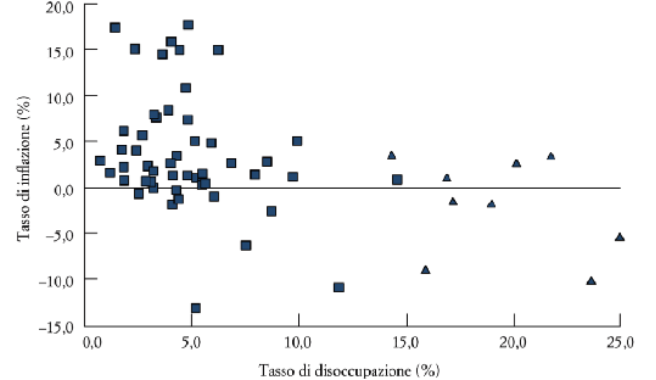 Inflazione, inflazione attesa e disoccupazione
Inflazione, inflazione attesa e disoccupazione
Un aumento dell’inflazione attesa porta a un aumento dell’inflazione effettiva;

Data l’inflazione attesa, un aumento del markup o un aumento dei fattori che influiscono sulla determinazione dei salari z, porta ad un aumento dell’inflazione;

Data l’inflazione attesa, un aumento della disoccupazione porta ad un aumento dell’inflazione effettiva.
Prima formulazione della curva di Phillips
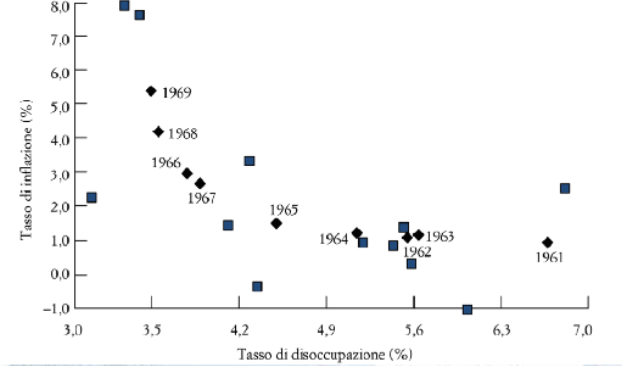 Nuova formulazione della curva di Phillips
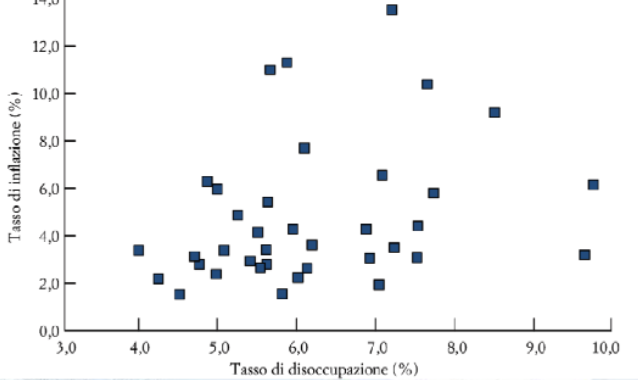 Dal 1970 in poi, il trade-off tra tasso di inflazione e tasso di disoccupazione scomparve.
Nuova formulazione della curva di Phillips
Perché scomparve la curva di Phillips originaria?

Il tasso di inflazione divenne più persistente;

Divenne più probabile che un’elevata inflazione in un anno fosse seguita da elevata inflazione l’anno successivo;

Individui e imprese iniziarono a tenere conto della persistenza dell’inflazione;

Il meccanismo di formazione delle aspettative cambiò, alterando la relazione stessa tra inflazione e disoccupazione;
Nuova formulazione della curva di Phillips
Nuova formulazione della curva di Phillips
Nuova formulazione della curva di Phillips
Variazione dell’inflazione e disoccupazione negli USA 1970-1995
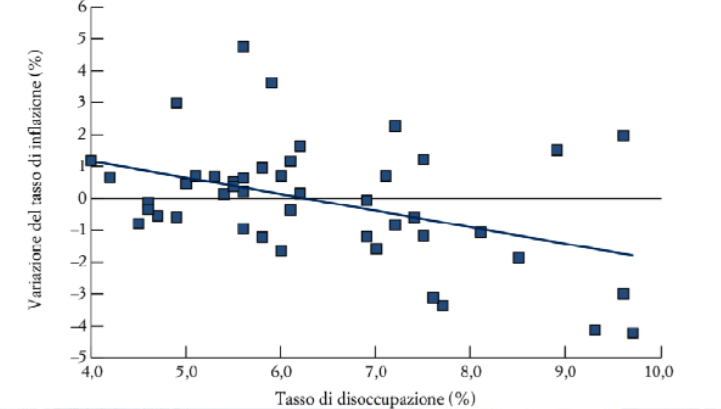 La curva di Phillips e il tasso naturale di disoccupazione
Milton Friedman ed Edmund Phelps si interrogarono sull’esistenza di un trade-off tra disoccupazione e inflazione, affermando che poteva esistere solo in presenza di una sottostima dell’inflazione nella determinazione dei salari (illusione monetaria). Essi sostenevano anche che, se il governo avesse tentato di sostenere un’occupazione elevata, accettando una maggiore inflazione, il trade-off alla fine sarebbe scomparso e il tasso di disoccupazione non sarebbe sceso al di sotto di un certo livello, detto «tasso naturale di disoccupazione»
La curva di Phillips e il tasso naturale di disoccupazione
La curva di Phillips e il tasso naturale di disoccupazione